Informationen zur gymnasialen Oberstufe /zur Main-Taunus-Schule
September 2024
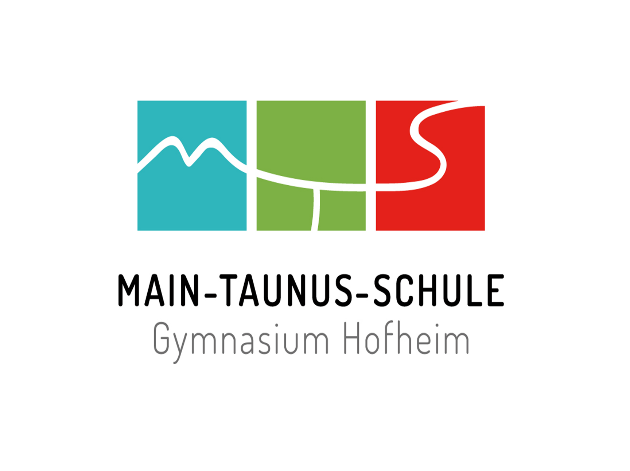 MTS in Zahlen Schuljahr 2024/2025
1.662 Schüler/innen (insgesamt)
 622 Oberstufenschüler/innen
 239 Schüler/innen der Einführungsphase
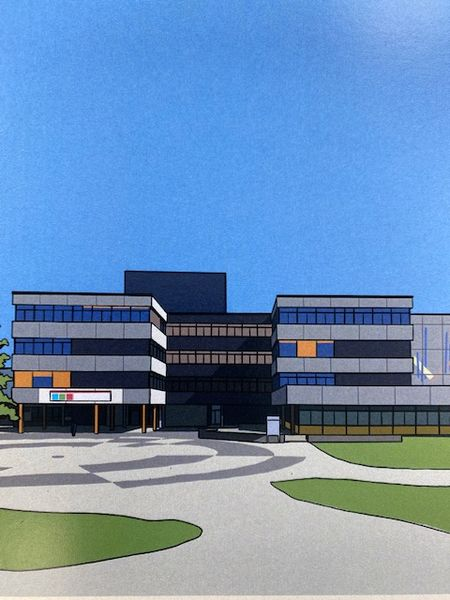 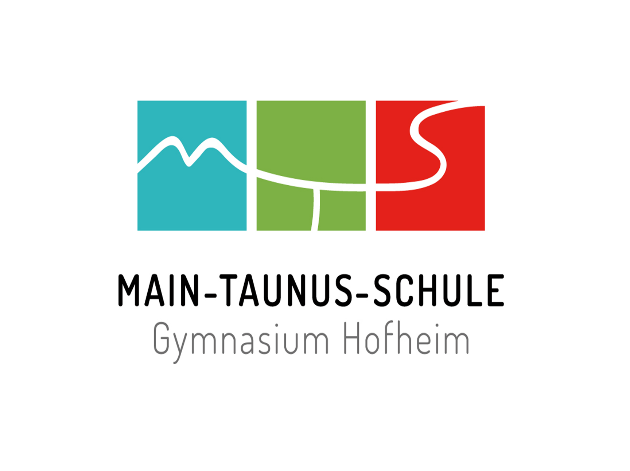 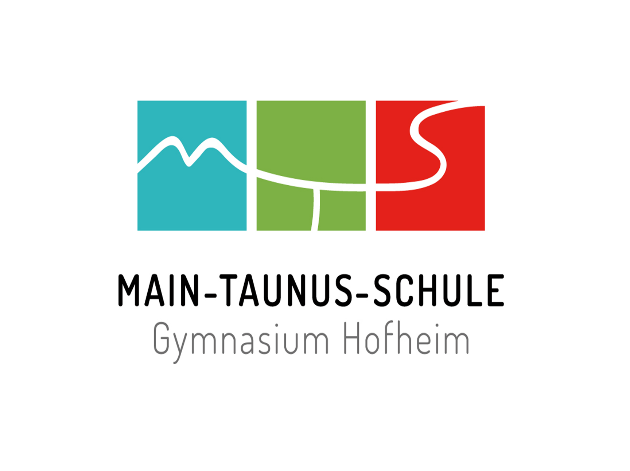 Einführungsphase
34/35 Wochenstunden
Deutsch               	3 + 1
G                          	2
PoWi / WiWi         	2/3
Mathematik           	4
2 aus 3: Bio/Ch/Ph     3 
Sport                      	2
Tutor-Stunde             	1
Neigungskurse            je 1 in E2
E				3 
F/ L / Spa 		3
Kunst / Musik / DS 	2
Religion (ev./kath.) 	
   oder Ethik   		2
Info, Geo, Sp.Theorie,  
   Interkult. Komm.	 2
3. FS / 3. NaWi           3
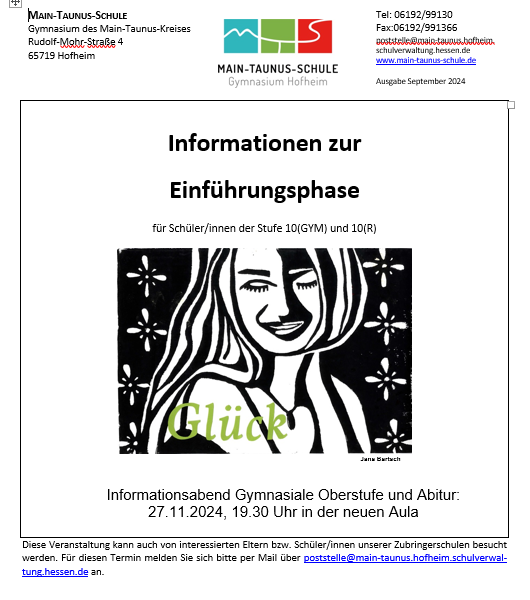 Kurssystem
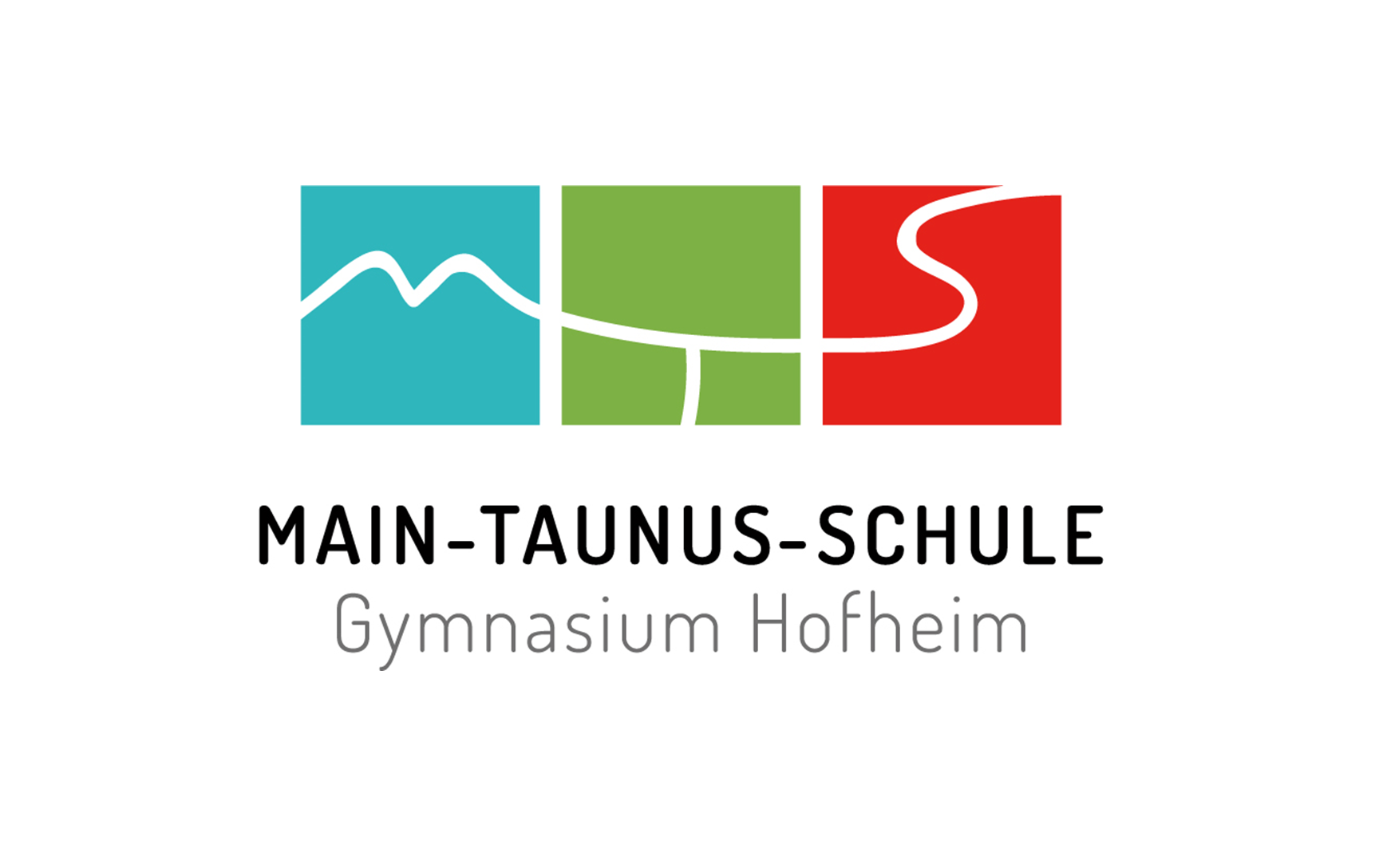 E1: Einführung in zwei Neigungskurse (= Vor-LKs)

nach E1 und E2: Wechsel der Neigungskurse möglich
Weitere Neigungskurse - frei
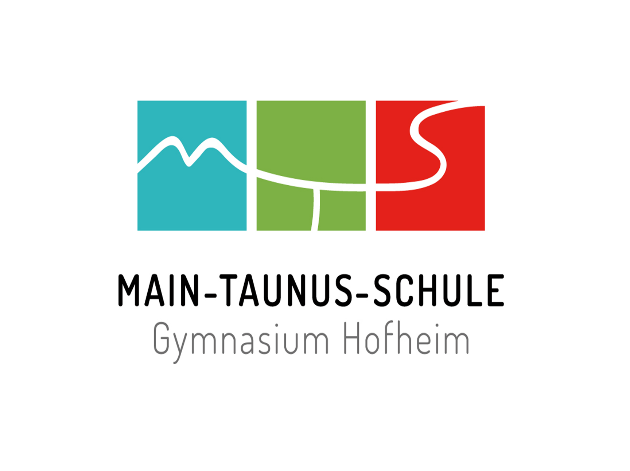 Deutsch                Geschichte                Mathematik	Sport	
	Englisch		PoWi                          Biologie
	Französisch	Erdkunde                  Chemie
	Latein		WiWi			 Physik
   Spanisch				 	 Informatik
   Musik
   Kunst
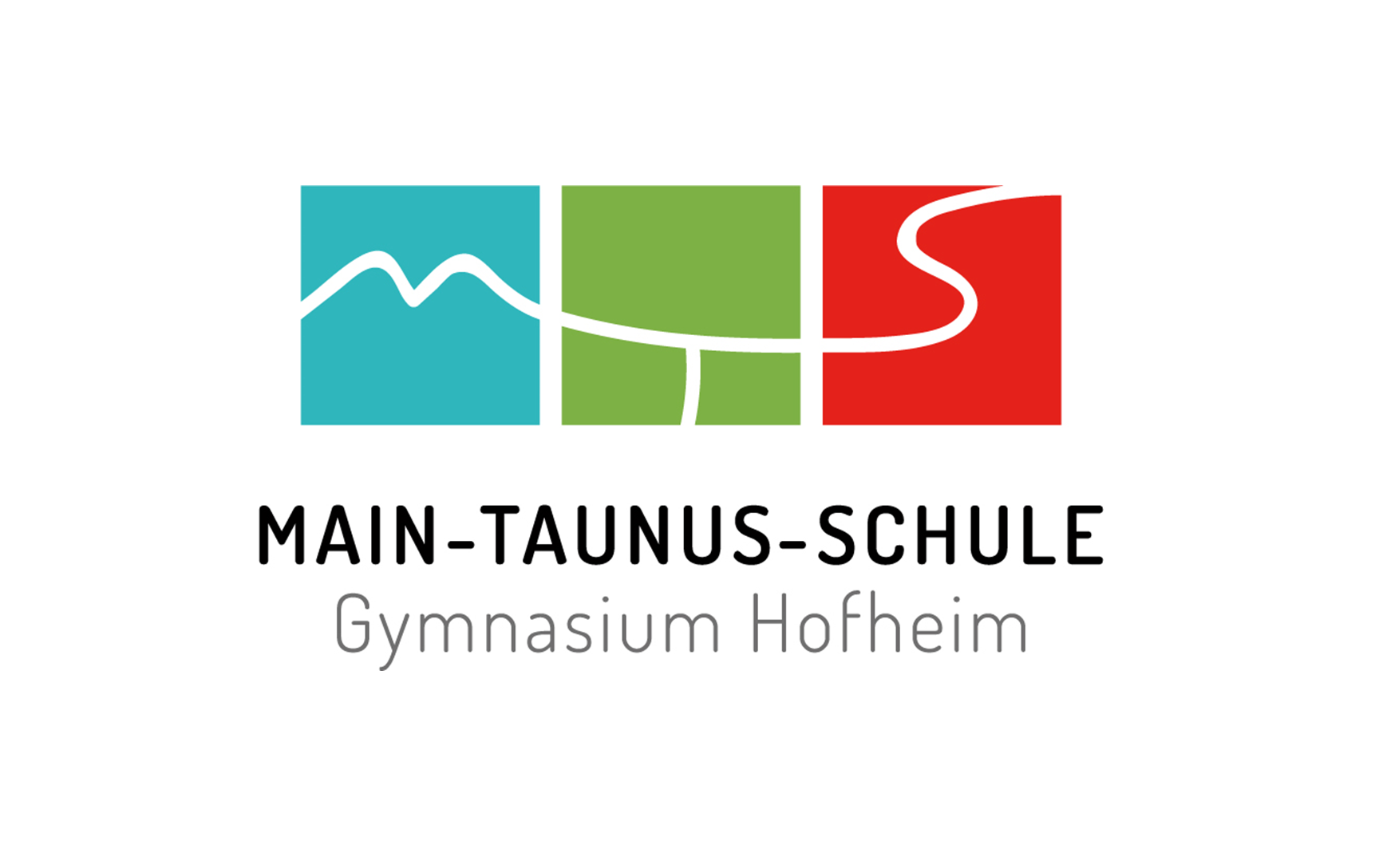 Profilbildung
Zusatzfächer und Neigungskurse

Wirtschaftswissenschaften (LK)
Erdkunde (LK)
Informatik (LK/GK)
Darstellendes Spiel (GK)
Sporttheorie (GK)
Interkulturelle Kommunikation
Fortführung der 3. Fremdsprache
Neubeginn einer 2. / 3. / 4. Fremdsprache
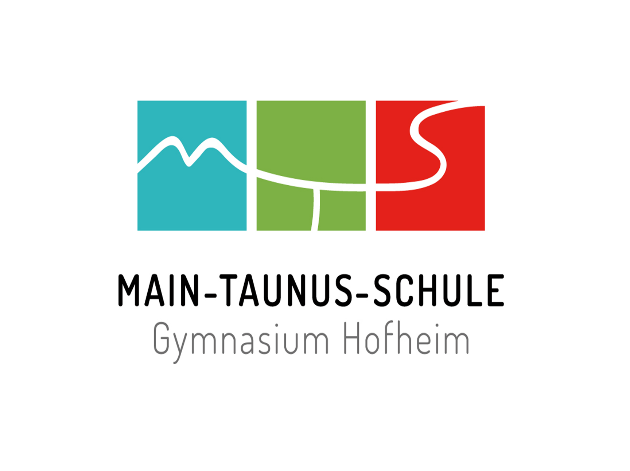 Profilschwerpunkte
Schulsportzentrum(Partnerschule des Leistungssports)
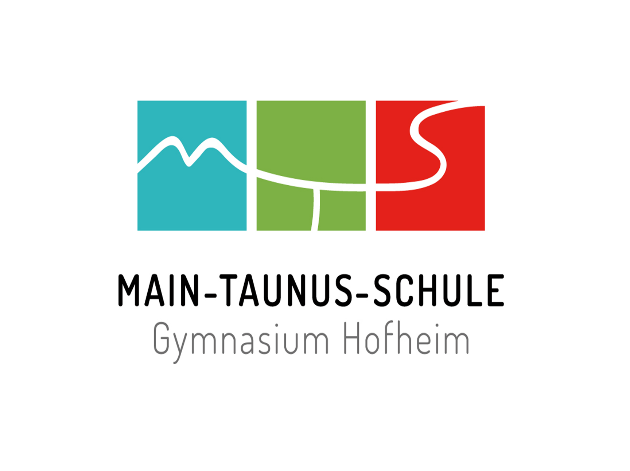 Sport-Leistungskurse

AGs mit speziellen Sportarten wie Leichtathletik, Volleyball, Badminton etc.

Wettbewerbe auf Landes- und Bundesebene
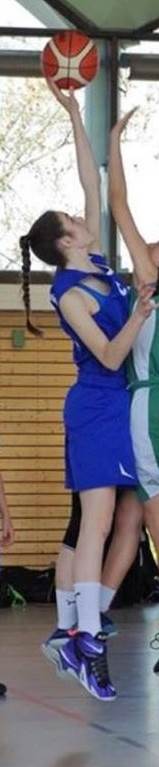 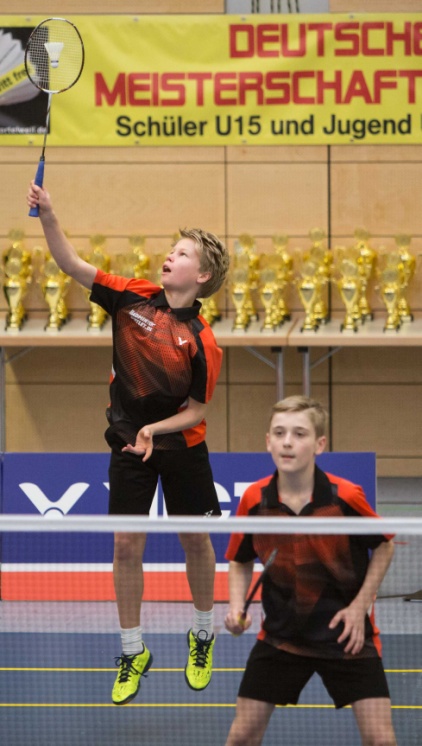 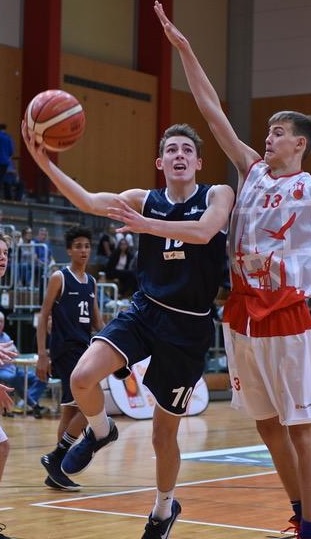 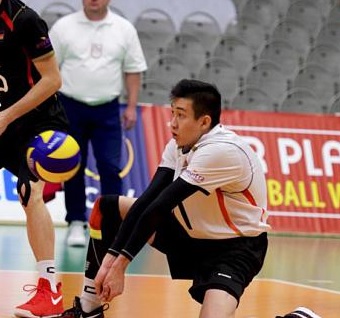 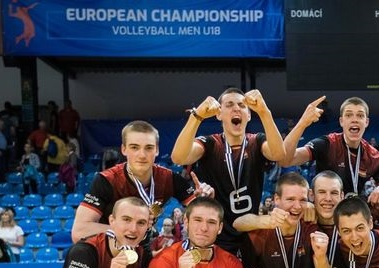 Unsere Erfolge im…
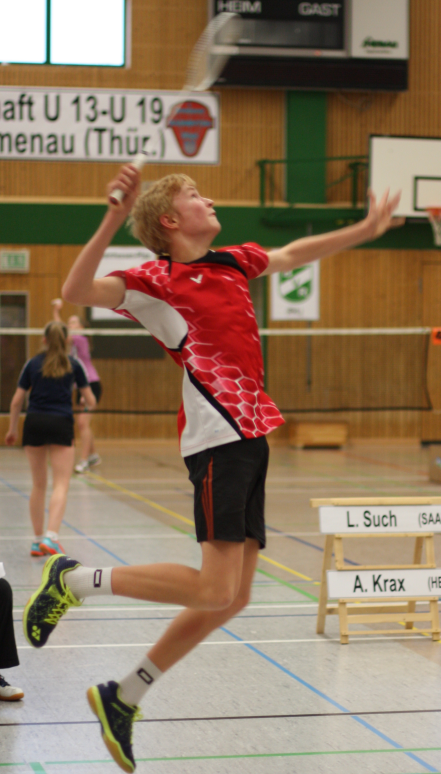 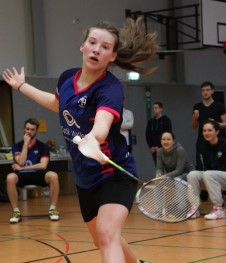 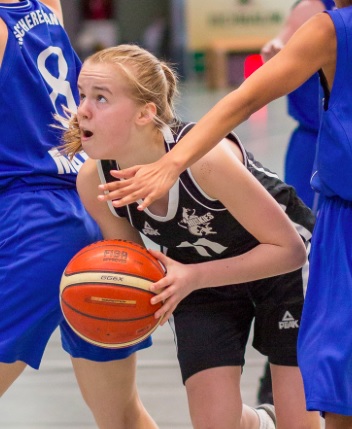 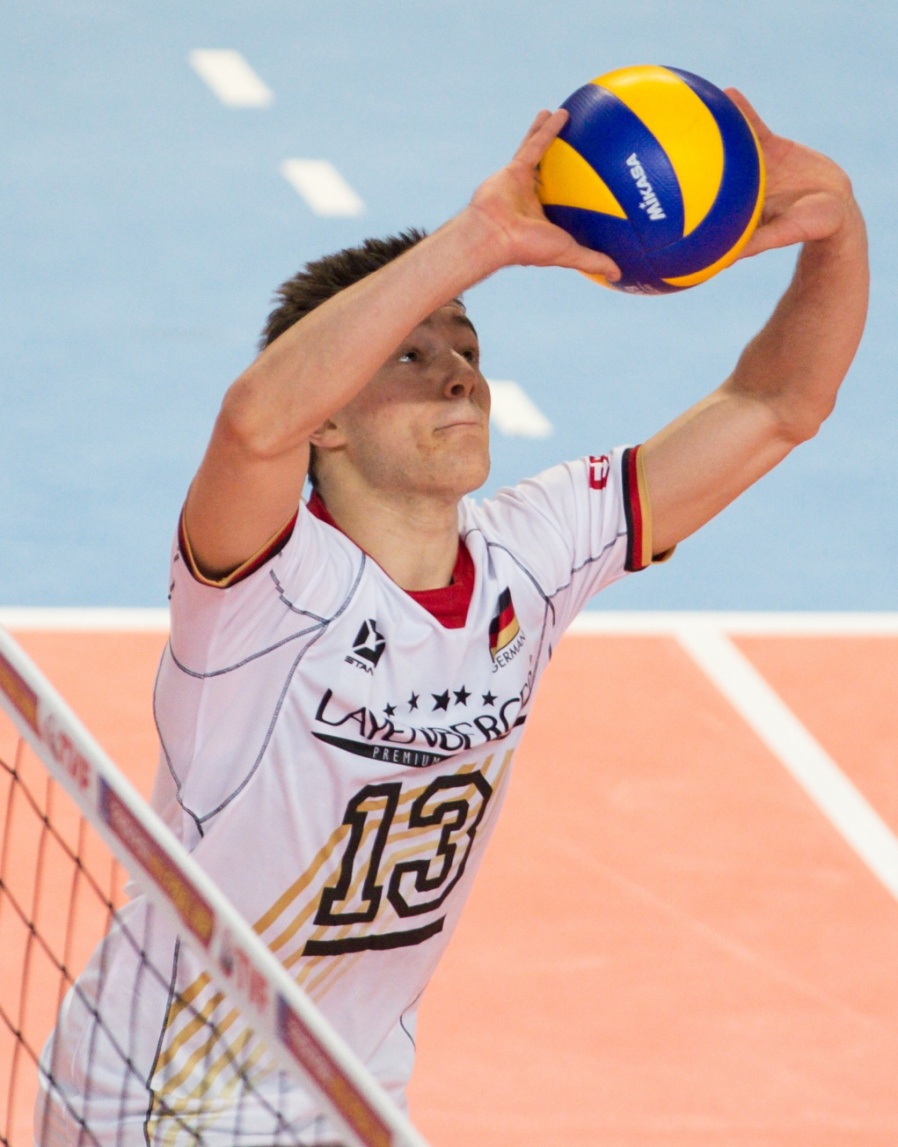 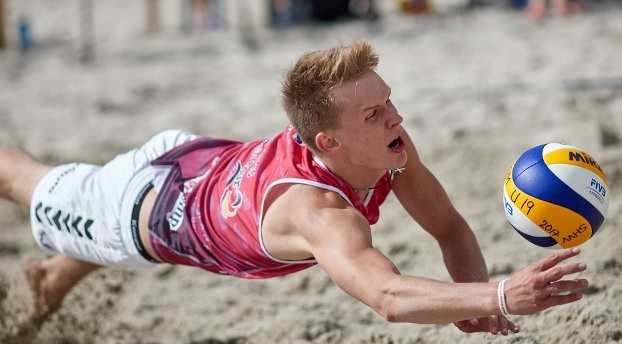 MINT
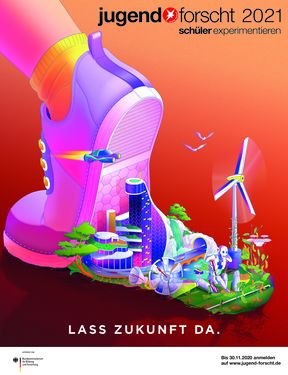 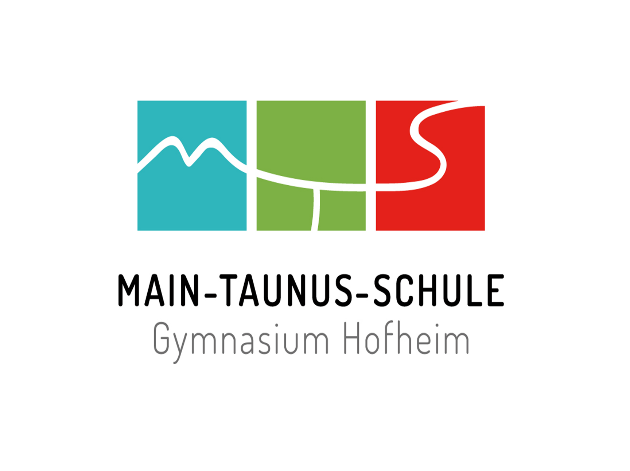 Naturwissenschaften
alle NaWi als Leistungskurse
Teilnahme an  „Jugend forscht“ 
   oder VDI-Schülerforen (Preise)
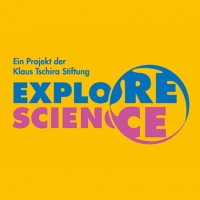 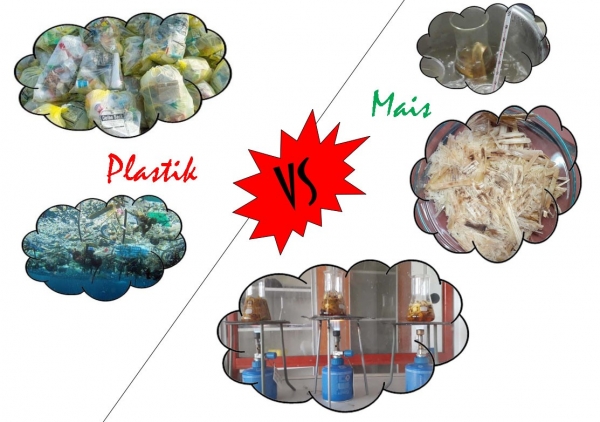 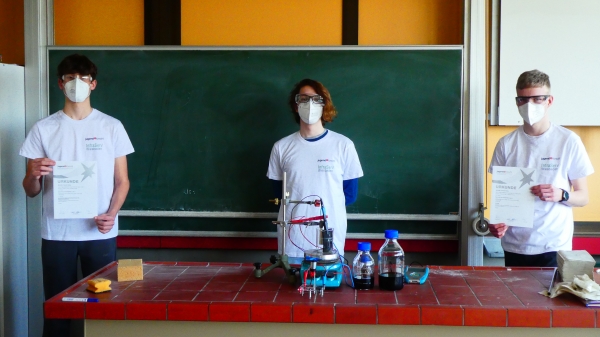 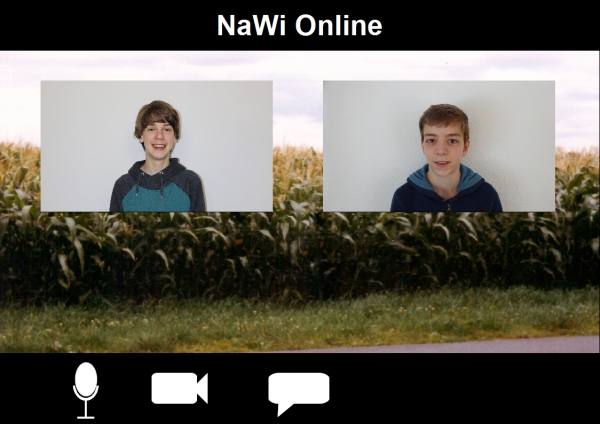 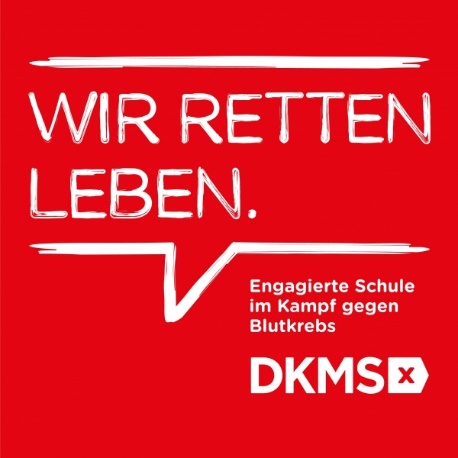 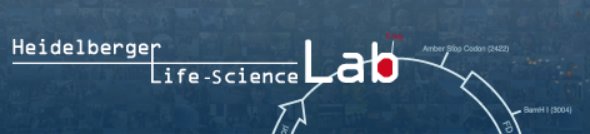 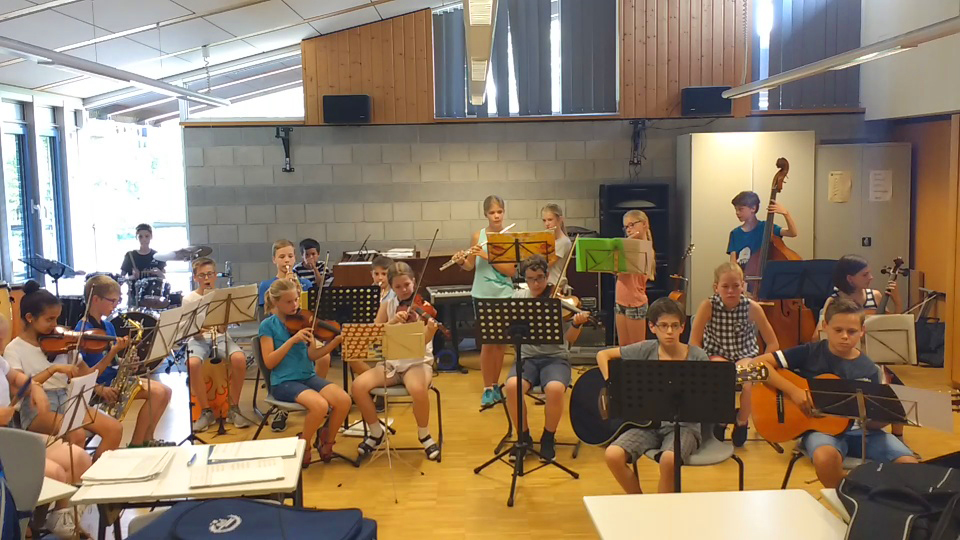 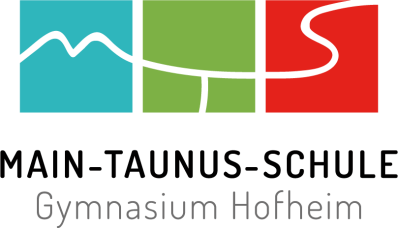 Schule mit Schwerpunkt
Musik
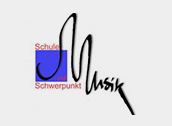 Musical
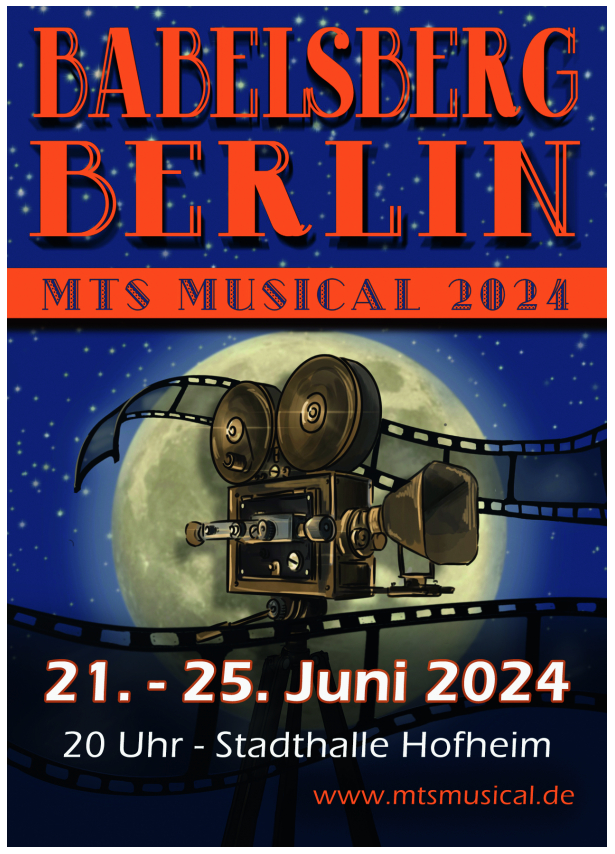 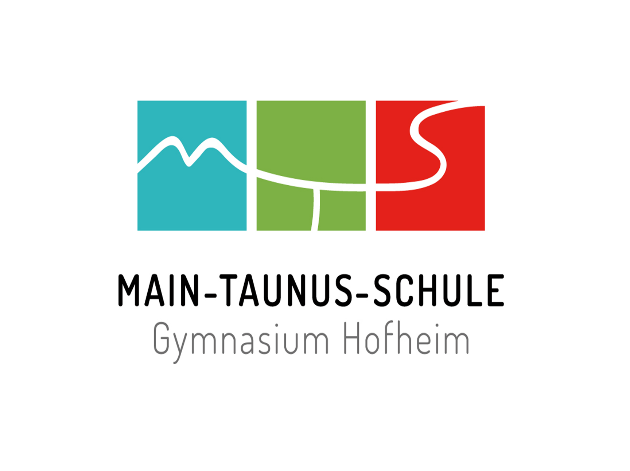 Profil Erasmus+
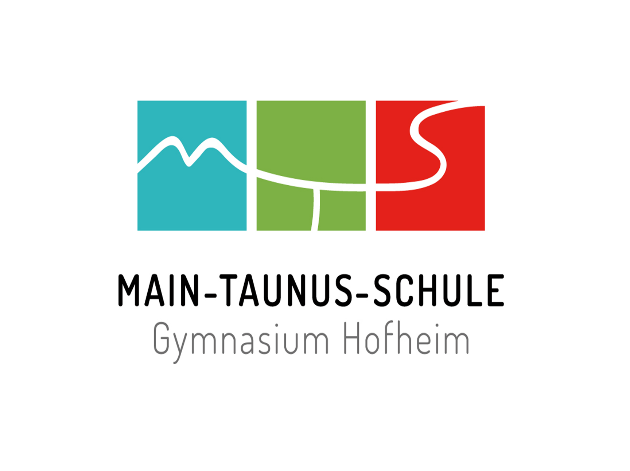 Erasmus+   
Kontakte zu Schulen in anderen EU-Staaten
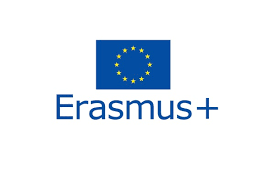 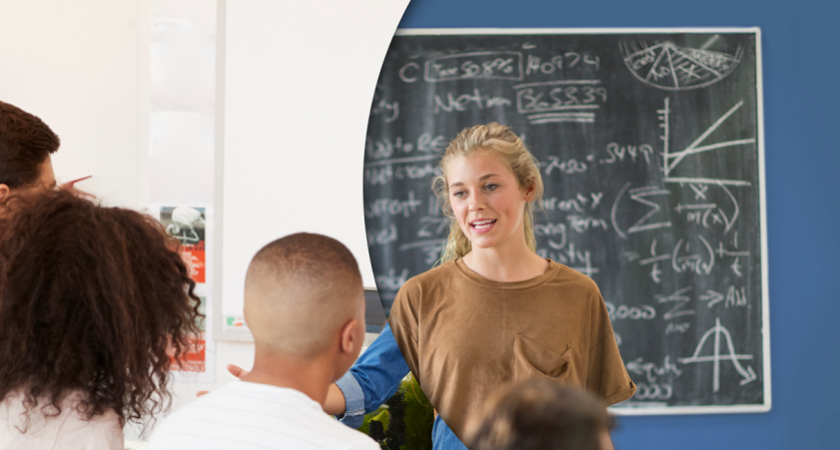 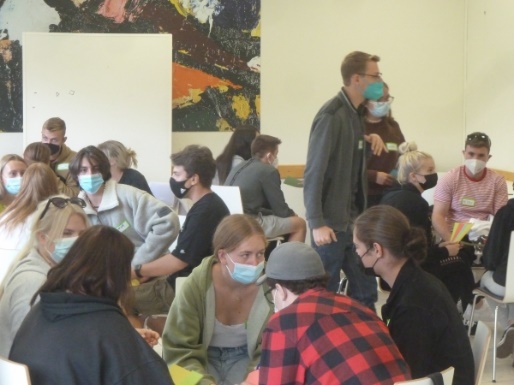 Sprachzertifikate
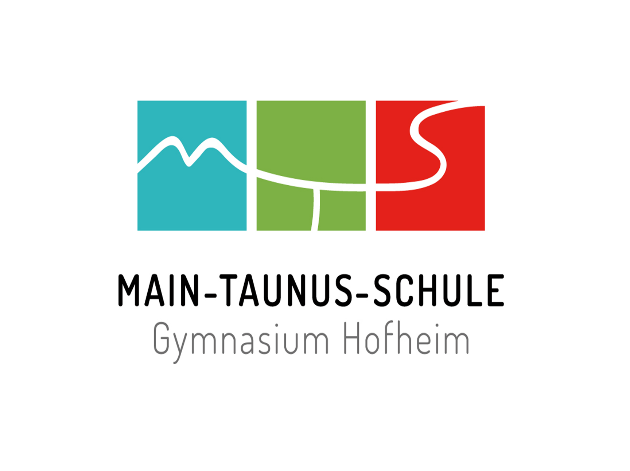 Englisch und Französisch
Spanisch und das Latinum
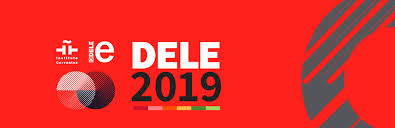 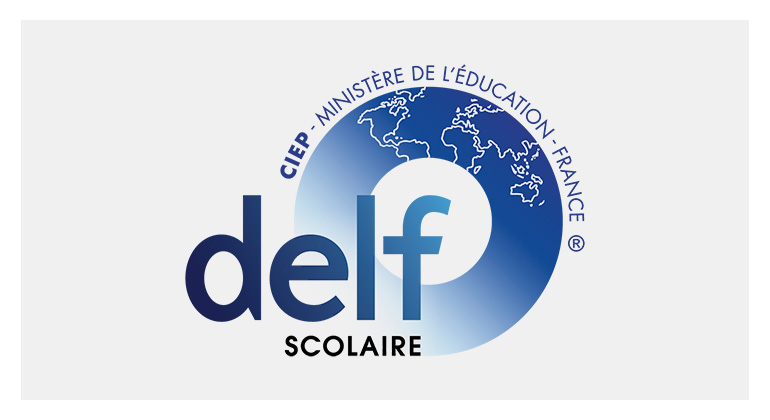 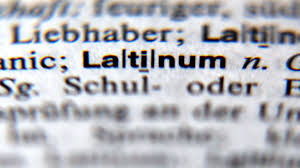 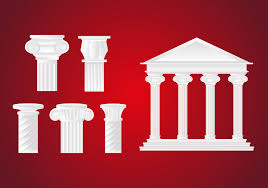 Partnerschule Goethe-Universität
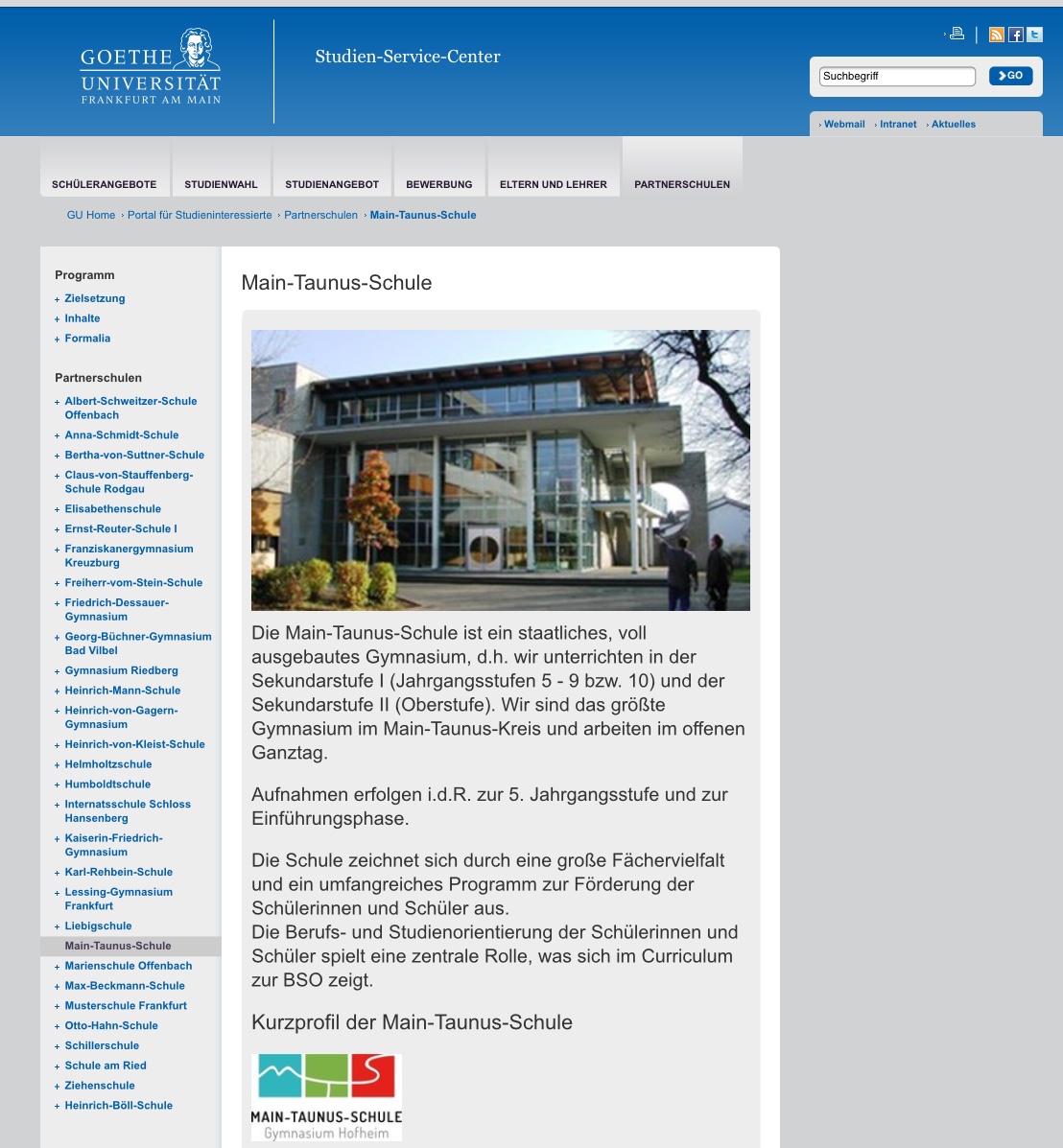 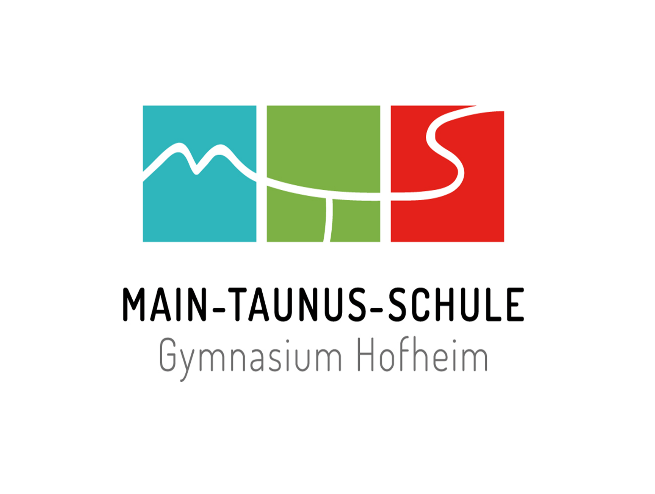 Förderung und Hilfe
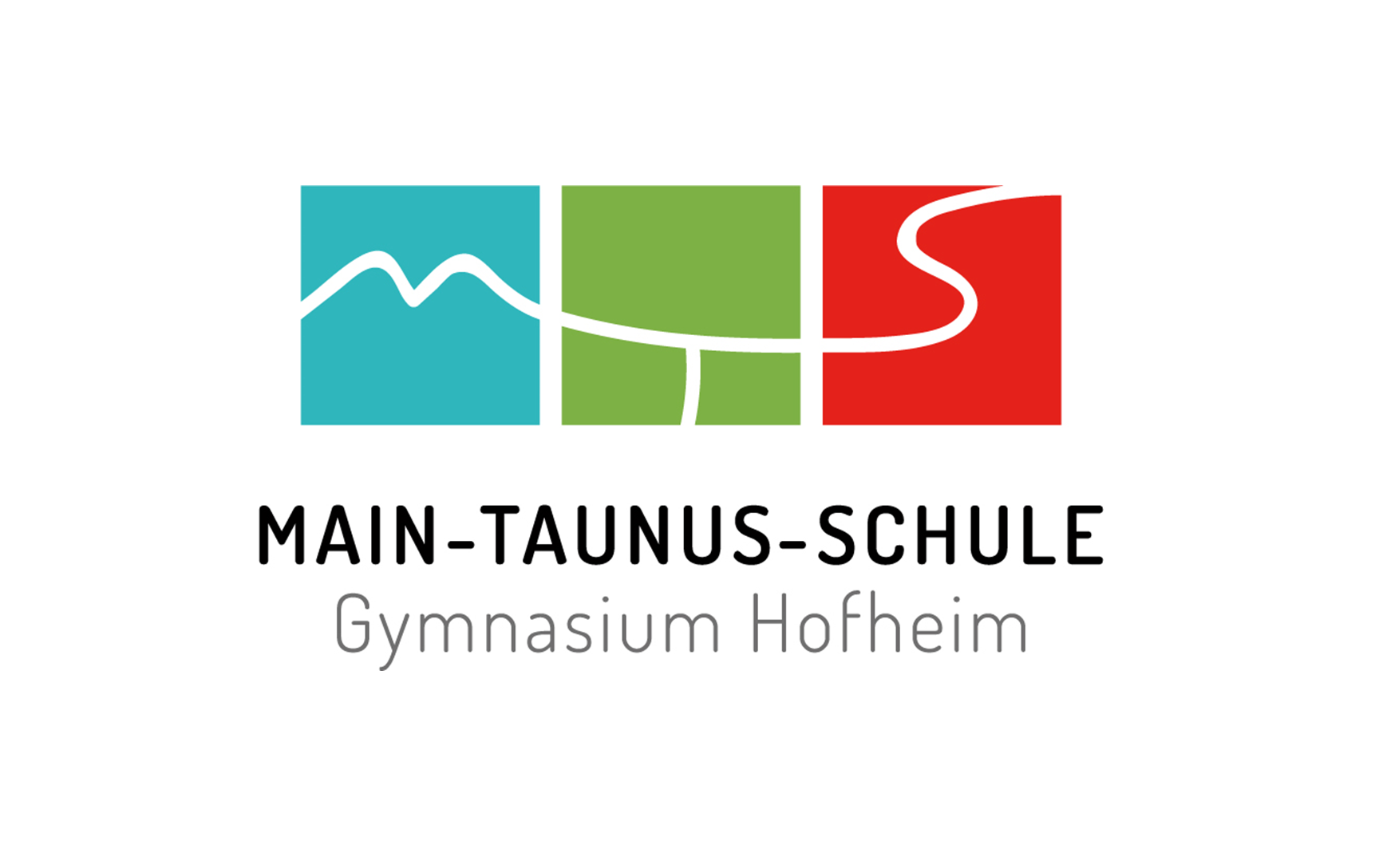 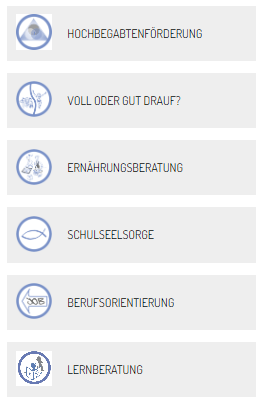 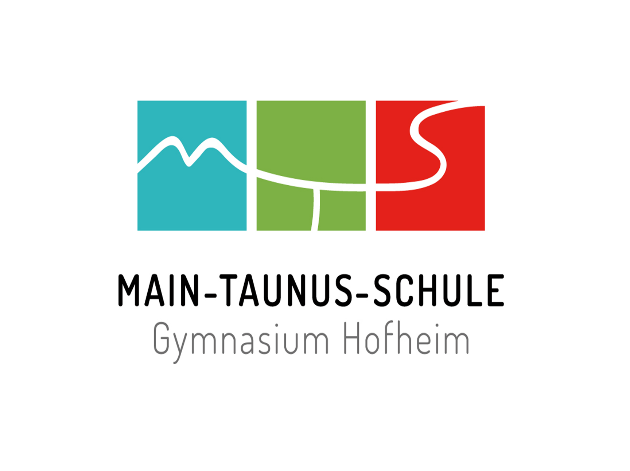 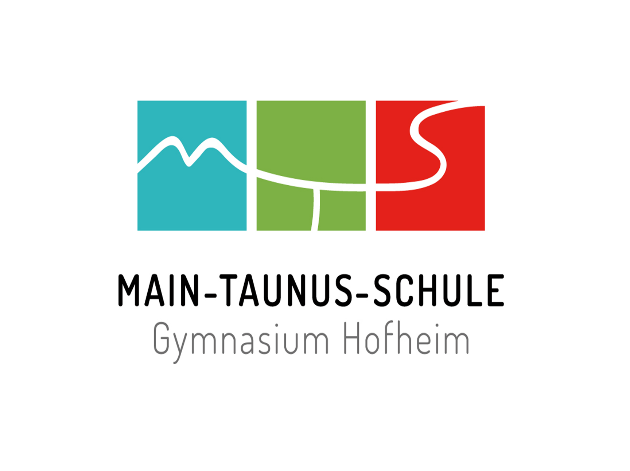 Stufenfahrt in der E-Phase
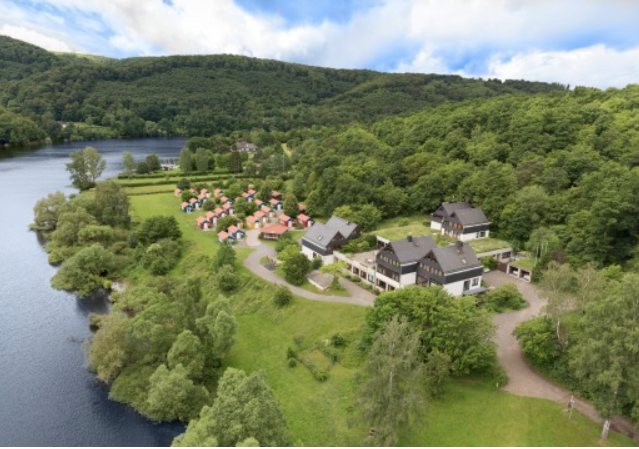 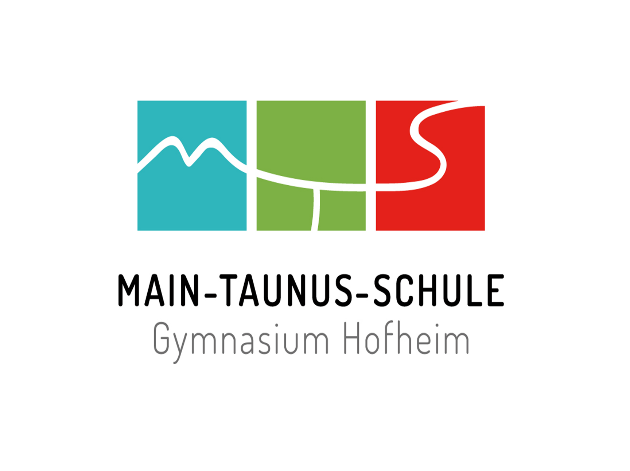 Weitere Profilmerkmale
Methodentraining in der E-Phase
	(Lernpsychologie, Präsentationen, Bibliothek, 
	Statistik und Diagramme, Protokolle, Mitschriften, Mindmaps,..)
Förderkurse und Lerncafés (in Mathe, Englisch, Französisch und Latein)
2wöchiges Berufspraktikum (Q1)
Studienfahrt (Q3)
MTS im Abitur 2023
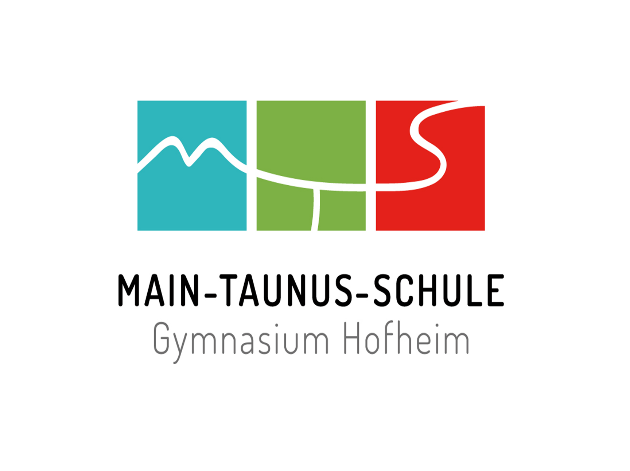 Abiturient*innen mit einer 1 vor dem Komma

55 von 129 SuS = 42,6%

Durchschnitt aller Abiturient*innen: 2,11
(Hessen: 2,25)
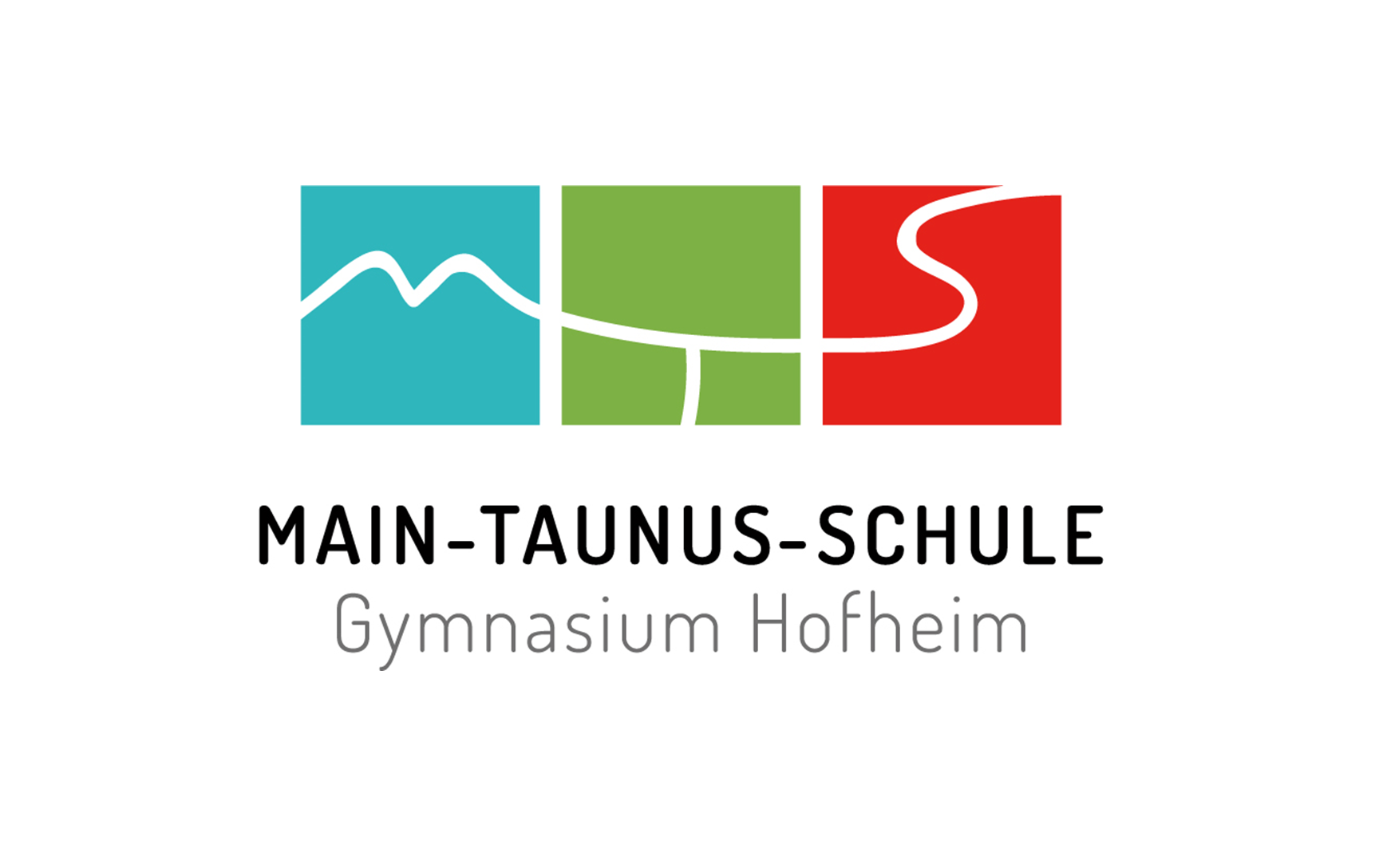 Termine
Informationsabend an der MTS für Eltern der MTS / 
Eltern und Schüler*innen anderer Schulen für die kommende E-Phase

Mittwoch, 27. 11. 2024 um 19.30 Uhr
Anmeldung: stud-ltg@main-taunus.hofheim.schulverwaltung.hessen.de
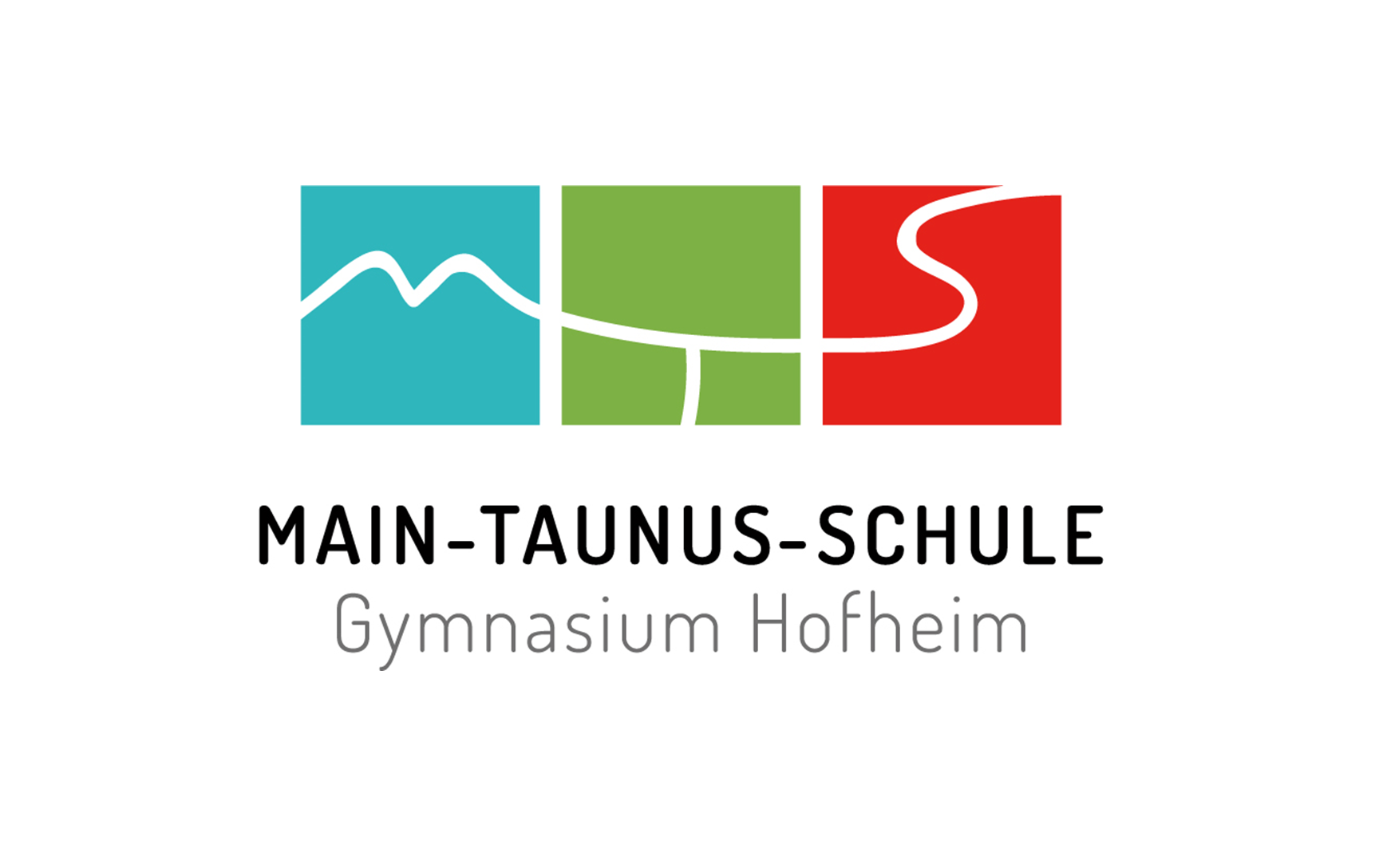 Termine
Informationsabend an der MTS für Eltern und Schüler*innen zum Thema 
Auslandsaufenthalt

Montag, 09. 12. 2024 um 19.00 Uhr
Anmeldung: stud-ltg@main-taunus.hofheim.schulverwaltung.hessen.de
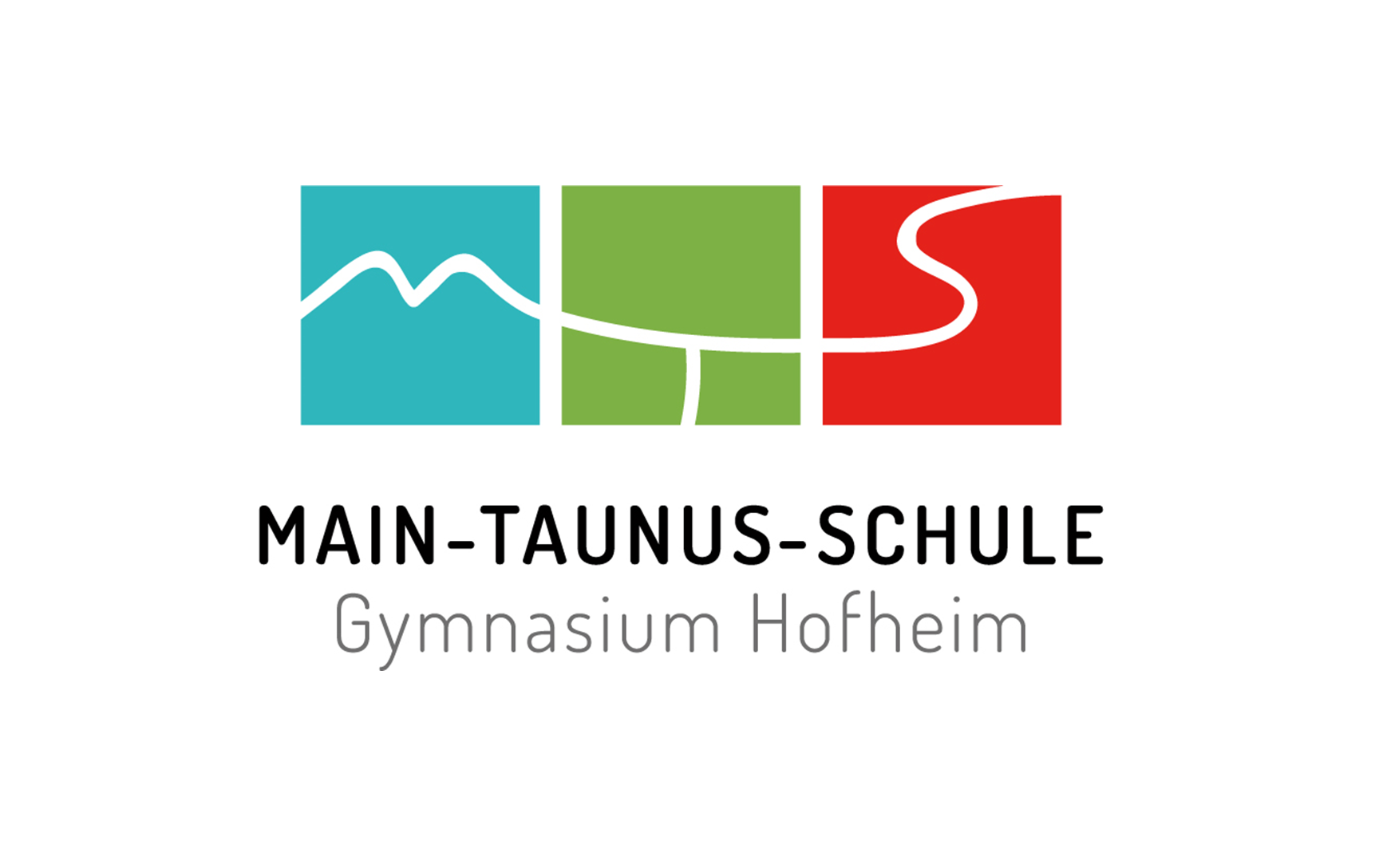 Termine
MTS stellt sich vor

Tag der offenen Tür Freitag, 
29. November 2024 ab 16h
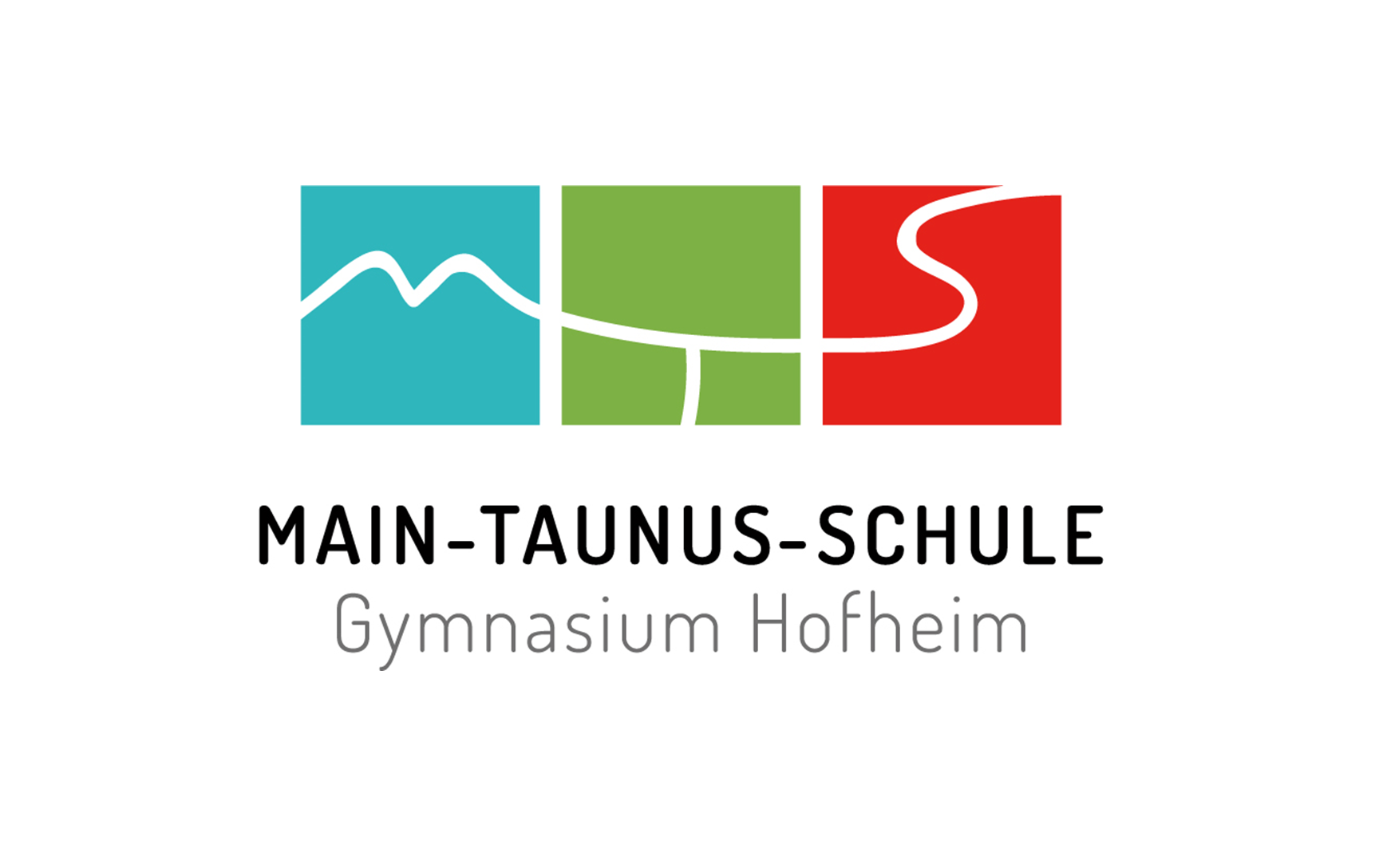 Homepage
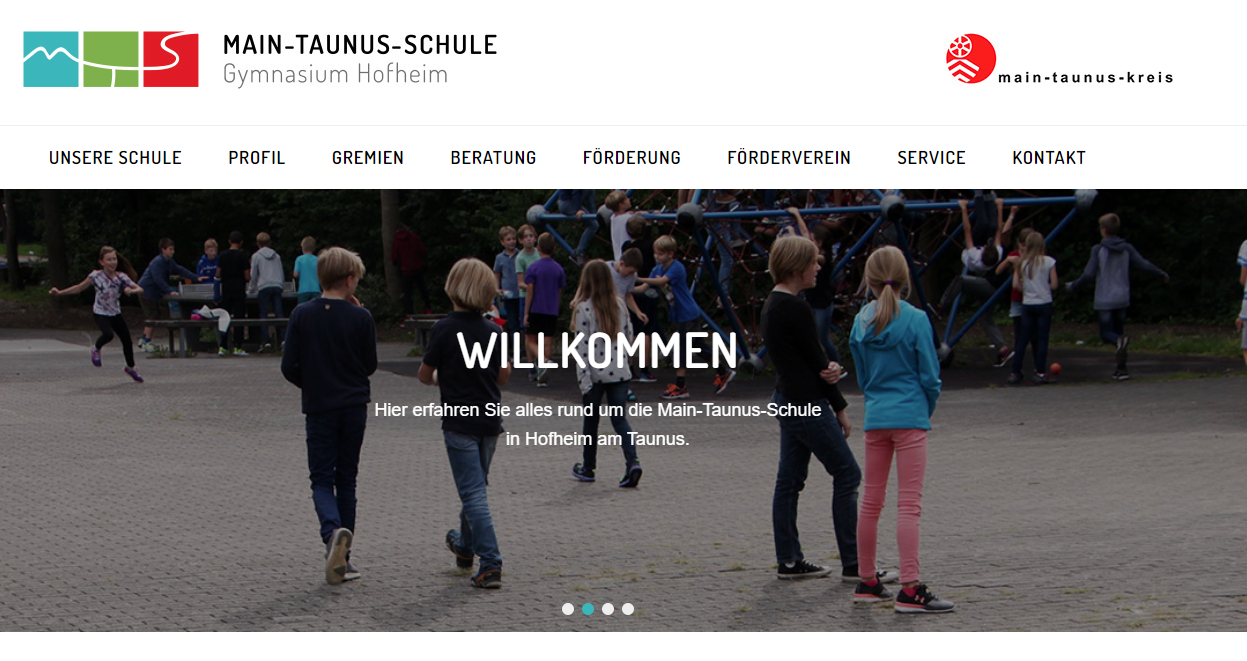 Service  Downloads  „Oberstufe_Vorstellung_Externe“
Wir wünschen einen guten Start und Abschluss an der MTS